Cells
5 a day revision
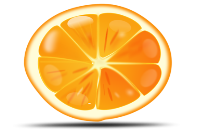 Label the cell:
What type of cell is it?
Give 3 differences between a plant cell and an animal cell.
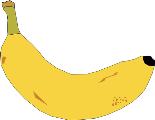 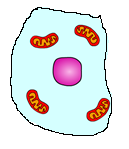 How do we view cells?
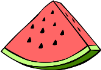 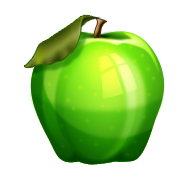 Complete the table:
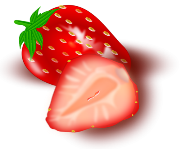 Measure the width of the cell. How big is it in real life?
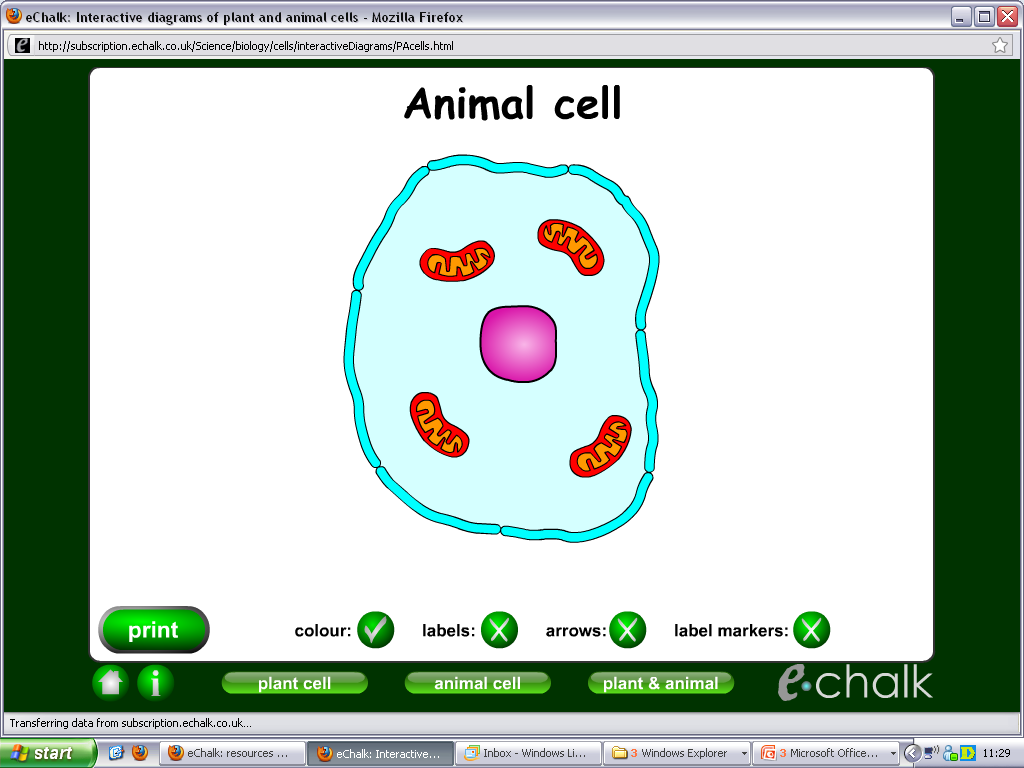 Magnification x1000
@aegilopoides
Cells
5 a day revision
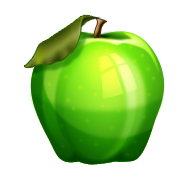 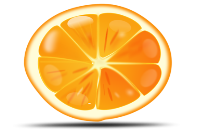 Palisade cells are packed with chloroplasts. What are they for?
How is a root hair cell adapted to do its job?
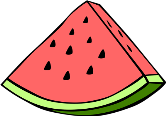 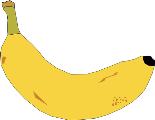 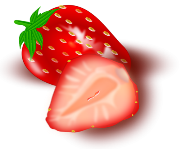 Muscle cell, palisade cell, root hair cell.
Which is the odd one out? Why?
Is there more than one right answer?
What does specialised mean?
Describe how ciliated cells are adapted to their function.
@aegilopoides